Working Your Mojo In MojoPortal
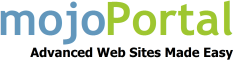 Shaun Geisert
Asst Director of Web Dev
Division of Student Affairs
(970) 391-2253
shaun.geisert@colostate.edu
[Speaker Notes: First of all, how many here have used mojoPortal?  
Mojo = CMS = content management system
Have ever built a site or done any web maintenance work in the past, using any type of system?]
Overview
Introduction to mojoPortal & Code.colostate.edu 
The very basics of site management using mojo
Some advanced usage
[Speaker Notes: As we go through this presentation we’d encourage you to interrupt us at any time for questions.  Please don’t hesitate to stop us, as mojoPortal is pretty familiar to us, so things that are old-hat for us may not make a lot of sense to you.]
What this presentation won’t do
Allow you to either set up or upgrade a mojoPortal site
Just covering management of existing site; you still need a developer to configure/design it
Teach you HTML in any great depth
You’ll be using a WYSIWYG editor to edit HTML, similar to Dreamweaver. Head to http://www.w3schools.com/html/ to learn HTML.
[Speaker Notes: We only have an hour – Fran Campana et al do occasionally offer free training workshops on building simple sites from scratch using Dreamweaver.]
Learning Outcomes What you should take away…
Adding/editing/deleting pages
Adding/editing/deleting content, including images and text, calendars, pictures, etc. 
Managing users and privileges within your site 
Securing pages and content areas
Learning Outcomes (continued) What you should take away…
If time allows, use your CMS to create/send HTML newsletters
Create simple forms and event registration systems
What is mojoPortal?
Open-source Content Management System 
First Add Page  Then Feature
New at CSU: WordPress
Use at Colorado State University
65 sites I know of
http://code.colostate.edu/mojo-site-list.aspx 
Go here for skin inspiration!
ASCSU, Housing, Off-Campus Life, LSC, Diversity Offices, Bookstore, VPSA, SFS, OTP, Registrar, Parents, RamRide, Ram Welcome, Disaster.Colostate, et al.
[Speaker Notes: How many people have used any kind of content management system before?

In use at CSU for probably 7 years
WordPress supported by University officially – guessing a year ago.]
Resources
Project Web Site
www.mojoportal.com 
www.mojoportal.com/administration.aspx
CSU Training Site
www.code.colostate.edu 
For Front-End Users
www.code.colostate.edu/mojo-training.aspx
For Developers
www.code.colostate.edu/developer-training.aspx 
Sandbox Site
www.mojotraining.colostate.edu  
Me!  (shaun.geisert@colostate.edu / 391-2253)
[Speaker Notes: This presentation is also linked from http://www.code.colostate.edu/mojo-training.aspx, under “Training Presentation”

You are all admins of the MojoTraining and can edit content there anytime!]
Writing for the Web
Be Concise
Keep text in readable ideas; one idea per paragraph
Visitors read shallow but wide; such as a one-line introduction to an article.
Stick to the Facts
Visitors read full-text articles if they find it interesting. Use headlines to get them there.
Avoid “marketese” (promotional style of writing)
Use Headings
Visitors scan pages before reading the text
Visitors see / read headings before graphics
Pages Within MojoPortal
Overview of mojoPortal Page
Static Areas 
Header (Search box)
Footer (Site Map, Account Page, Sign In, Printable View)
Background
Dynamic Areas
Navigation
Content Panes
Left, Center, Right
Others Possible
[Speaker Notes: Just know that you typically can only edit the dynamic areas.  Static areas are part of the layout and cannot be edited except by me.

Sign In/Out
Search
Mobile View
Printer View]
Task #1 – Create Page
Log into the site using eID
Note what changed after you logged in
Admin toolbar at bottom
Settings
Edit
Create a new page that's a child of the About page. Name the page using your first and last name.
[Speaker Notes: If you are a person who learns by doing, you can skip ahead and just complete all of the exercises at http://code.colostate.edu/exercises.aspx.]
Page Settings
After you create a page, you can edit its settings
Some commonly-edited page settings
Page Name / Url
Publish Mode (web/mobile)
Include in Menu
Show Breadcrumbs
Security
Meta Settings
FEATURESWITHIN MOJOPORTAL
[Speaker Notes: Now we know how to add a page, but how do you content to your page?]
Features/Modules
About Features
Features make up the content of the site 
A single feature may be published on multiple pages
May have more than one feature in a content region
May be ordered as you wish
Have their own settings, just like a page
Most Popular Feature - HtmlContent
Features (continued)
Html Content
Blog
Forums
Contact Form
Chat
Poll
Shared Files
Survey
Image Galleries
Bing/Google Maps
Calendar
Twitter
GoogleTranslate
WebStore
Site Statistics
XML
And more…
Commercial Features
Form Wizard Pro
http://www.mojoportal.com/form-wizard-pro-product.aspx
Event Calendar Pro
http://www.mojoportal.com/event-calendar-pro-product.aspx
Mobile Kit Pro
http://www.mojoportal.com/mobile-kit-pro-product
Own Server License for wsnet
Feature Layout	 - Task #2
Add an HTML Content feature to the center page of your new page
Enable a Facebook Like button for your feature
Extra:
Hide the feature’s title	
Add new calendar event to an Events page that you create (that requires registration)
Add new form (using Form Wizard Pro feature) to your own page w/ upload
[Speaker Notes: Can also add custom features]
Editing Content
How to modify content on pages
Task #3 – Add Content
Add some text to your page by clicking “Edit”
Insert a link on your page (eg, to the Housing home page)
Type your text, select it, then click Link icon
Extra: Add a right-aligned image to your page
Click picture icon
Select image via Browse Server  Images folder
Task #4 - Security
Change security for a feature
How would you require that a user be logged in to see your feature?
Change security for a page
How would you require that a user be logged in to see your page?
Administration
Site Settings
Content Manager
Add / Edit Pages
Role Administration
Member List / Add New User
File Manager 
Newsletter Administration
Administration – Task #5
Move/copy content using Content Manager
Stage content using the Content Manager
Move page up or down in tree view
Create a new user role and add to page- level security
Create a new user with new role (just created)
Use file manager to upload an image
Create a eNewsletter
Advanced Tools/Topics
Content Style Templates
Using the Cache Tool
Url Manager
301 Redirects
Child Sites
Quality Code
Validation
http://validator.w3.org
Accessibility
Cynthia Says (simple checker)
http://www.cynthiasays.com/
WebAim (advanced checker)
http://wave.webaim.org/ 

Thanks for your time!